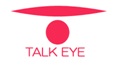 【本日のインタビューの背景・目的】
テスラオーナーから先端ブランドに惹きつけられる価値観を考える
 ーーーーーーーーーーー
「テスラ」。日本での販売台数は12,000台くらいだそうです。
単に電気自動車というだけでなく、色んな意味で未来感があります。
クリーンエネルギー、アップデートしていくクルマ、創業者の個性、描く未来。
このテスラに乗っている人は、どうしてテスラを選んだんでしょうか。
テスラというブランドのどこに魅かれたのか、クルマとしての魅力など。
そこには、先端の価値観があるように思えます。
マーケティングの題材としてもよく語られ、様々な調査でも突出したブランド力と評価されるテスラを、
評価目線ではなく、実際に購入し乗っているオーナーの価値観で考えてみたいと思います。
＜インタビュー対象者＞

51歳女性、既婚（夫・息子２人）
株式会社トークアイ   https://talkeye.co.jp
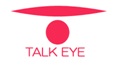 「テスラオーナーの価値観からの先端品の価値）」：インタビューからのファインディングス
先端品への興味・関心
特に新しい技術で開発された機械製品への関心が高い。
　　⇒　テスラに限らず、iPhoneも日本上陸時にすぐに購入、ルンバも発売時に購入など
時代の先を行く人・ものへ注目。
　　⇒　世の中の変化を体感したい！
　　⇒　イーロン・マスクに出会う。その中を変えていく切り込み隊長のような存在
　　　　　　・電気自動車、ペーパル、ビットコイン事業、宇宙事業、ブロックチェーン、ツイッター社など世の中を変える夢を
　　　　　　　たくさん実現していく姿勢・取り組みへの共感
　　⇒　ちゃんと未来を理解しなければ！世の中に置いていかれたくないという気持ち
テスラを購入してみて
イーロン・マスクの夢に乗っかりたい気持ちからテスラを購入。
　　⇒　テスラ＝従来の車とは違う新しい概念を持ったタイプ（スマホに乗っているような感じ）の車
　　⇒　世の中を変える夢がつまった車
　　⇒　テスラに乗ることでその夢を体感できる！
自身にとってテスラとは。
　　⇒　ワクワクを教えてくれる！未来を先取りできるもの
　　⇒　次はどんな世界がくるのかの道しるべ的な存在
　　⇒　そこに付いていこう！という気持ちにさせてくれる